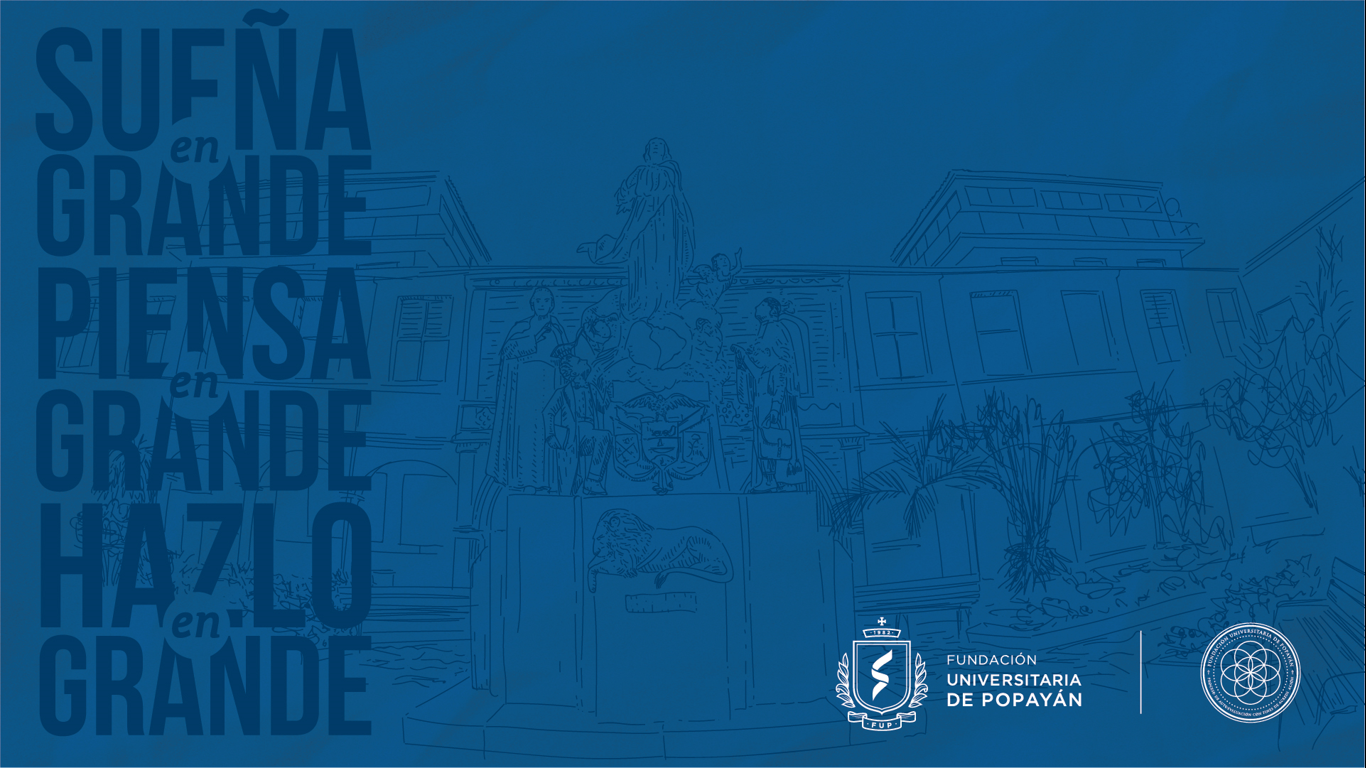 HISTORIA EMPRESARIAL COLOMBIANA
OSCAR EDUARDO TORRES FERNANDEZ
CLASE: 08-11-2021
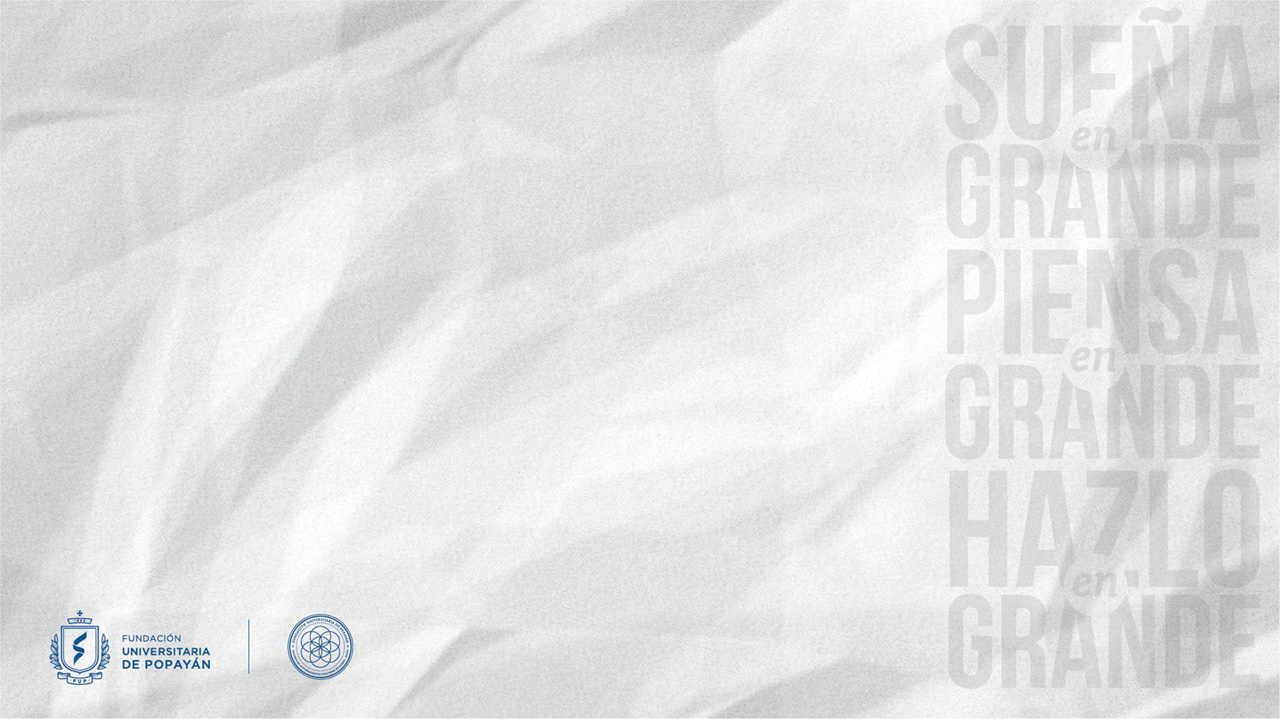 Consecuencias positivas del TLC con Estados Unidos
Competir con las nuevas dinámicas de mercado
Mayores posibilidades de inversión extranjera
Mejora la posición competitiva del país en América Latina
Disminuir los niveles de desempleo
Reducción de la pobreza en algunos sectores
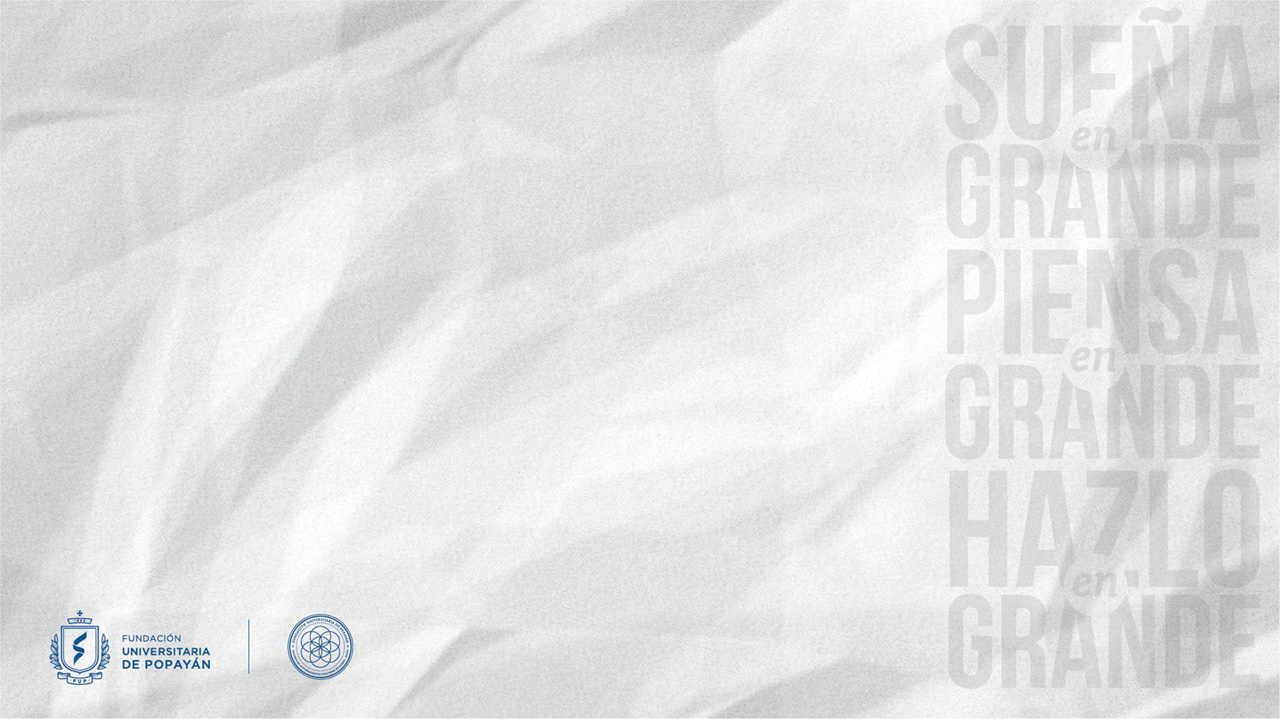 Consecuencias negativas del TLC con Estados Unidos
Baja infraestructura de vías y maquinaria de última tecnología
Conflicto armado
Pymes (mediana y pequeña empresa) y agropecuarios con poca protección
Desempleo